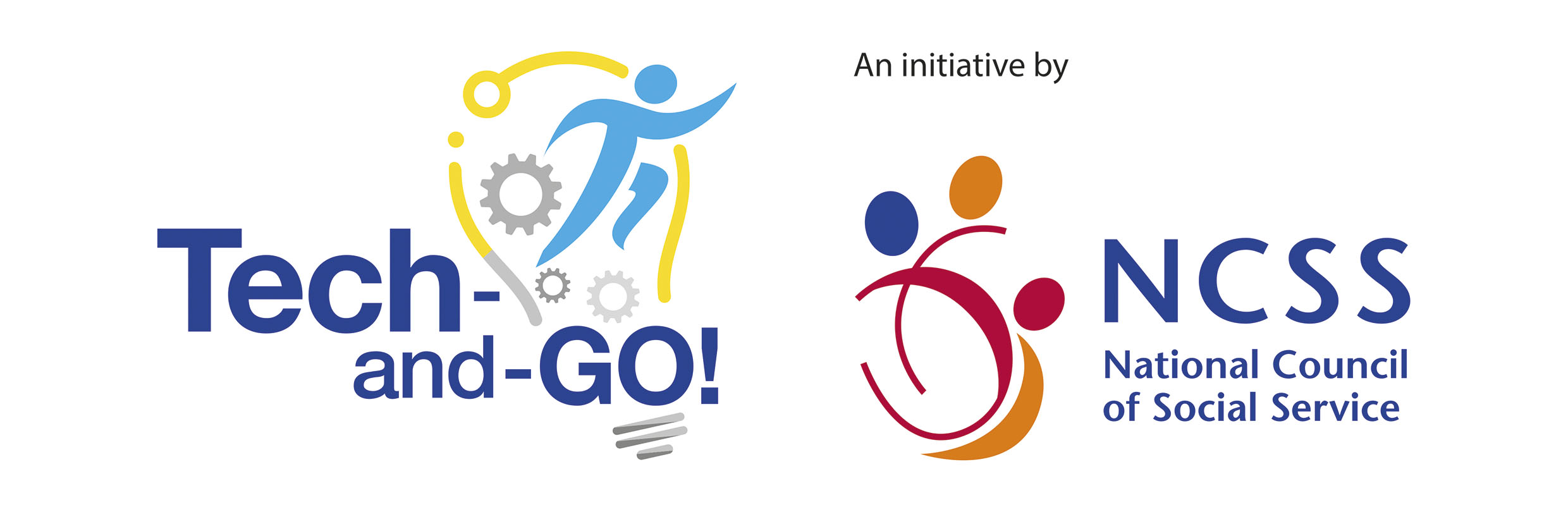 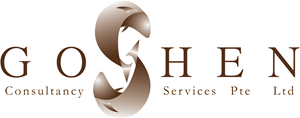 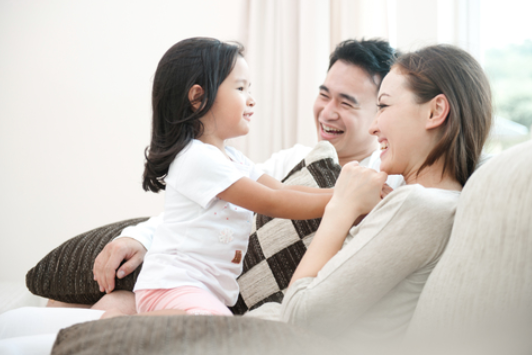 Tech-and-GO! Templates
Tech-and-GO! templates
Disclaimer
The templates provided are for generic use and should be tailored based on individual Social Service Agencies’ needs. This communication contains general information only, and none of Deloitte Touche Tohmatsu Limited (“DTTL”), its global network of member firms or their related entities (collectively, the “Deloitte organisation”) is, by means of this communication, rendering professional advice or services. Before making any decision or taking any action that may affect your finances or your business, you should consult a qualified professional adviser. No representations, warranties or undertakings (express or implied) are given as to the accuracy or completeness of the information in this communication, and none of DTTL, its member firms, related entities, employees or agents shall be liable or responsible for any loss or damage whatsoever arising directly or indirectly in connection with any person relying on this communication. DTTL and each of its member firms, and their related entities, are legally separate and independent entities.
Please refer to Tech-and-GO! website Guides & Toolkits for other templates
Overview
Digital Project Implementation
Digital Strategy Planning
Digital Project Implementation
Technical Evaluation
Digital Implementation Consultancy guides SSAs in implementing IT solutions and consists of the following sub-modules:
Project Management:Guide IT implementation project management such as project tracking and establishment of roles and responsibilities 
Process Improvement:Guide the streamlining of processes to optimise solutions and enhance productivity
Job Redesign:Develop plans for job redesign or update of job roles impacted by solutions

Please also refer to Change Management and Post Implementation Coaching templates under “Digital Strategy Planning”
The purpose of the Technical Advisory is to evaluate technical solutions after a suitable area of enhancement has been identified.Example areas include: 
Volunteer and Donor Management
Case Management
Learning Management
Digital Strategy Planning consists of the following sub-modules:
Facilitation Workshop:Guide the formation of an SSA Digital Strategy Plan (DSP) and 3-Year Implementation Roadmap
Change Management:Create a Change Management Plan to guide DSP implementation
Post Implementation Coaching:Reflection on key lessons learnt and improvements that can be made for roll-out of digital strategy plan
Digital Strategy
Planning
Technical Evaluation
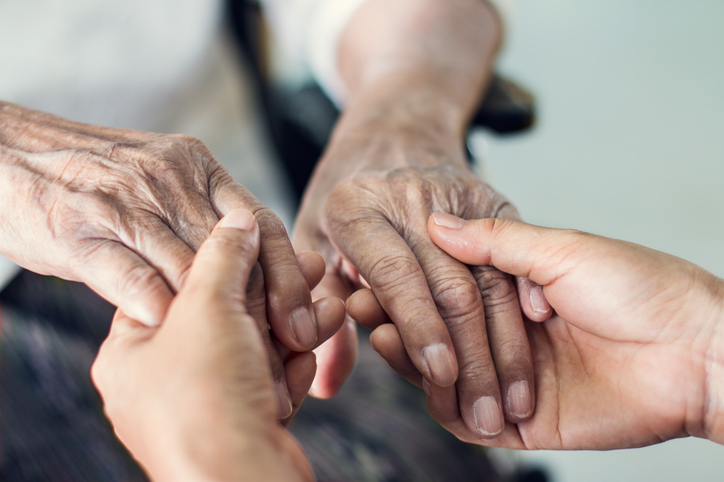 FACILITATION WORKSHOP
Facilitation Workshop User Guide
Facilitation Workshop
The purpose of the Facilitation Workshop is to guide the formation of an SSA Digital Strategy Plan (DSP) and an Implementation Roadmap to roll out the DSP.
Articulate your organisation’s digital vision, aspirations and accompanying focus area(s) for digital strategy
Identify your organisation’s pain points and provide an assessment of your current state
Analyse your organisation’s strengths, weaknesses, opportunities and threats with respect to digitalisation
Conduct future state user journey mapping and identify technology enhancement opportunities
Analyse technology enhancement opportunities and identify key considerations
Conduct prioritisation of technology enhancement opportunities based on prioritisation matrix
Create Implementation Roadmap to guide the roll-out of your organisation’s digital strategy plan
6
7
8
9
10
11
12
User Guide:
The purpose of this template is to identify your organisation’s digital aspiration and focus areas for the digital strategy.
In “Vision”, articulate your organisation’s vision statement.
In “Digital Aspiration”, identify a digital aspiration statement that meaningfully supports your organisational vision.
Based on the identified digital aspiration, brainstorm focus areas for the digital strategy. For example, easing collection of data and enabling data analysis at your organisation.
For each focus area, articulate what success looks like. These are more concrete and measurable items, such as establishing a document repository system.
For each focus area, also articulate the key motivation and benefits, such as increasing productivity levels.
In the final column, highlight the key objectives that these strategy focus areas help to achieve. For example, becoming an insight-driven organisation.
Aspirations and goals for digitalisation
ILLUSTRATIVE
Vision
Articulate the Organisational Vision.
Digital Aspiration
Articulate Organisation’s digital aspiration.
User Guide:
The purpose of this template is to identify your organisation’s pain points and provide an assessment of your current state. 
Based on the exercise on digital aspirations, list down the focus areas of the digital strategy in the 1st column.
For each focus area, brainstorm pain points faced by your organisation. List down all pain points in details for each focus area in the 2nd column.
Brainstorm how each pain point can be eliminated / improved upon in the future state focus area(s). List down all of the corresponding future state implications in the 3rd column.
Current state pain points and successes for digitalisation
ILLUSTRATIVE
User Guide:
The purpose of this template is to identify your organisation’s strengths, weaknesses, opportunities and threats in embarking on your digitalisation journey.
For strengths, list down any areas internal to your organisation that is an advantage to your digitalisation. For example, if a common data repository system has been established.
For weaknesses, list any areas internal to your organisation that are disadvantageous to your digitalisation. For example, if most staff are not IT-trained.
For opportunities, list any external factors that could be tapped on for digitalisation. One example could be the ease of availability of cloud-based solutions in the market.
For threats, list any external factors that could be a risk to your digitalisation. One example could be cybersecurity threats that could compromise your data integrity.
SWOT analysis
Analysis of strengths, weaknesses, opportunities and threats
ILLUSTRATIVE
ILLUSTRATIVE
ILLUSTRATIVE
ILLUSTRATIVE
User Guide:
The purpose of this template is to conduct future state user journey mapping and identify technology enhancement opportunities.
Identify a service user to build the future state user journey. List down their name, age, demographic (e.g. student, senior) and their key motivation to engage with your organisation.
At the “Enter” phase, list down the point the user begins engaging with your service. For example, when they log in to a digital platform to view your service offerings.
At the “Engage” phase, list down interactions while the service user is engaging with your service. For example, receiving an email reminder for an appointment.
At the “Empower” phase, list down interactions to empower your service user before leaving the service engagement. For example, leaving their feedback on the service quality.
For all 3 phases, brainstorm possible technology enhancement opportunities. Examples include user registration, survey tools, appointment scheduling tools, etc.
Future state user journey
ILLUSTRATIVE
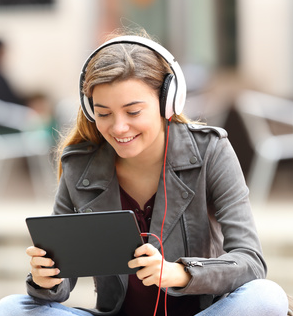 Name, Age, Demographic
Key Motivation: 
E.g. Understand more about organisation’s services
E.g. Sign up and participate for organisation’s services
Description of user
Enter
Engage
Empower
E.g. [User] logs in to the digital platform and views the availability of service.
E.g. [User] receives an email reminder automatically.
E.g. [User] receives notifications to participate in similar services
Enhancement Opportunities
E.g. User Registration
E.g. Automatic Email Reminders
E.g. Personalised Notifications
E.g. Service availability and information readily available for user’s registration
E.g. User is sent personalised notifications based on past experience and interests
E.g. User is automatically sent email reminders upon meeting established criteria
User Guide:
The purpose of this template is to analyse technology enhancement opportunities and identify key considerations.
List down brainstormed tech enhancement opportunities
Briefly describe what the tech enhancement opportunities entail
For each solution, list down key business considerations
Solutions, enhancement opportunities and considerations
ILLUSTRATIVE
User Guide:
The purpose of this template is to conduct prioritisation of technology enhancement opportunities based on prioritisation matrix.
The horizontal axis represents feasibility and vertical axis refers to desirability. A solution is ranked from 1-3 on both desirability and feasibility, with 1 representing low desirability / feasibility and 3 representing high desirability / feasibility.

Rank each solution on the matrix. For example, a digital marketing solution may be marked as ‘3’ on feasibility (high feasibility) and ‘1’ on desirability (low desirability).
Determine the priority level of the solution based on their scores. Solutions in the upper right column represent the highest priority solutions (high feasibility and desirability), while solutions in the bottom left represent the lowest priority solutions (low feasibility and desirability).
Prioritisation matrix – desirability and feasibility assessment
Feasibility
Low
High
1
2
3
12
High
3
2
Desirability
1
Low
Legend:
Technology Solution
Prioritisation Matrix Table
User Guide:
The purpose of this template is to create an Implementation Roadmap to guide the roll-out of your organisation’s digital strategy plan.
Determine the timeline for the digital strategy roadmap suitable for your organisation (recommended timeline is between 3-5 years)
On the leftmost column, list the strategic choices your organisation will make to achieve the DSP objectives
Determine actionable steps required to roll out each solution / initiative. Plot out these steps in the roadmap, ensuring that the amount of time allotted for each step and the overall roadmap is feasible for your organisation
Legend:
Business Plan
Solution Capability Plan
Solution Implementation
Change Management Plan
Key Milestone
Digital strategy roadmap
ILLUSTRATIVE
Establish volunteer & donor management strategy
Establish VDMS capabilities & solutions
Implement volunteer, donor & fundraising management system
Establish case management system enhanced capabilities & solutions
Implement case management system
Establish One Stop Portal capabilities & solutions
Implement One Stop
Portal solutions (Phase 1)
Implement One Stop Portal solutions (Phase 2)
Determine service
delivery enhancements and future state user journey
Implement direct client technology solutions(Phase 2)
Establish technology capabilities & solutions
Implement direct client technology solutions(Phase 1)
Implement quick win direct client technology solutions
Establish data visualisation & reporting capabilities & solutions
Implement data visualisation & reporting solutions
Establish business use cases for data collection
Align on digital strategy roadmap and confirm next steps
Obtain approval and buy-in to Digital Strategy Plan
Major Milestone Updates
Monthly Updates on Digital Transformation Impact
Ad-hoc communications (e.g. Digital initiative launch announcement)
Appoint Change Champions
Weekly Change Champions Meeting
Realise benefits through quick win solutions by end of Year 1
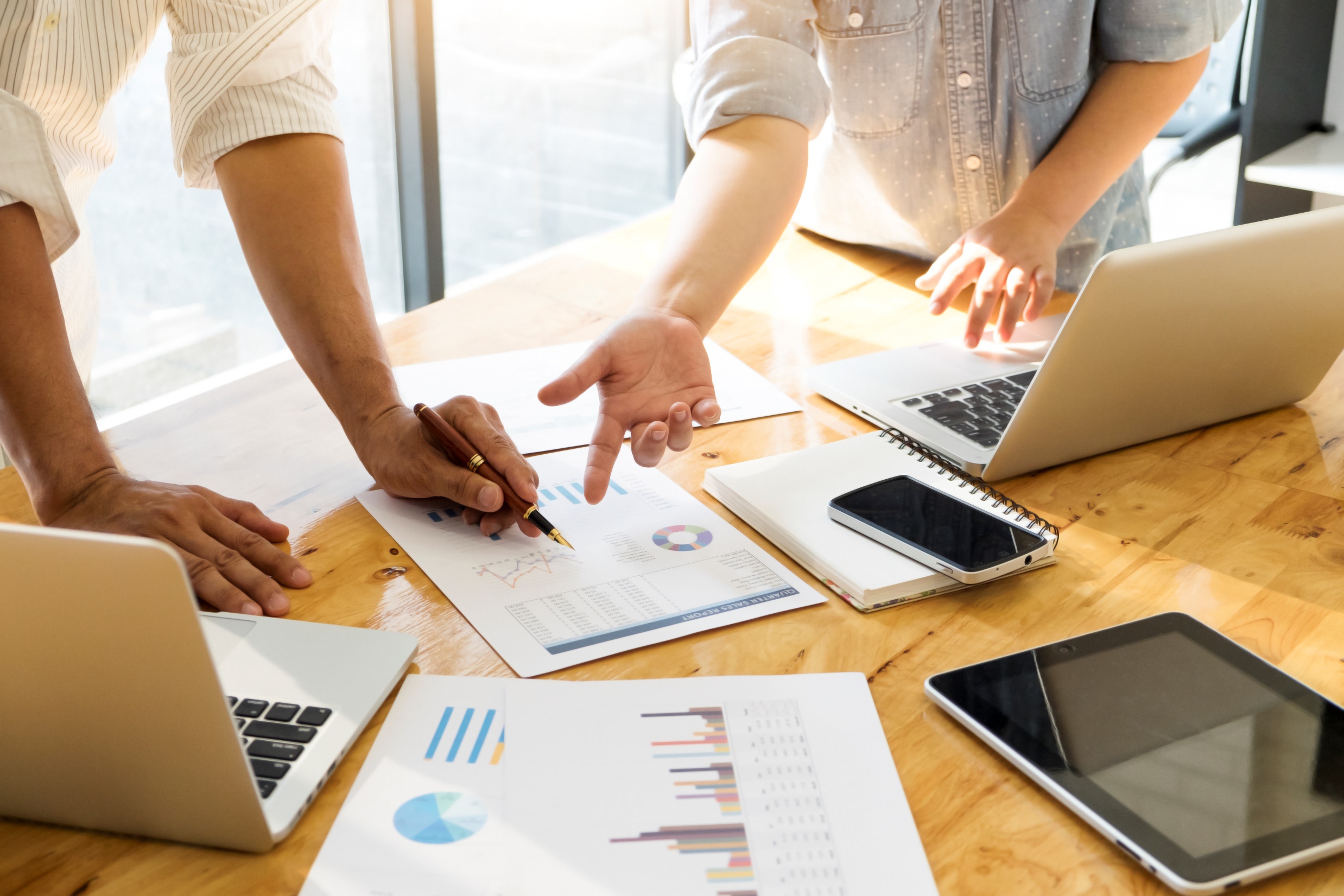 CHANGE MANAGEMENT
Change Management User Guide
Change Management
The purpose of the Change Management module is to support the implementation of an SSA’s Digital Strategy Plan (DSP) through creating a change management plan.
Identify and assess key stakeholders of your organisation’s digital strategy plan
Stakeholder assessment guidelines to support stakeholder identification exercise
Create a resistance management plan to manage possible resistance from identified stakeholders
Create a communication plan to identify all communications on activities throughout the digital strategy plan
15
16
17
18
User Guide:
The purpose of this template is to identify and assess key stakeholders of your organisation’s digital strategy plan.
Brainstorm all the stakeholder groups (internal / external to your organisation) that will play a role in your digital strategy plan. List them in the leftmost column.
For each stakeholder group, provide a short description of the stakeholder in the 2nd column.
Identify the specific role each stakeholder group will play in your digitalisation journey in the 3rd column. For example, clients will be impacted by changes in the way they consume information from your organisation digitally.
Identify the key motivation of each stakeholder group in participating in digitalisation in the 4th column. For example, clients may receive higher quality services.
Determine the preferred method to engage with each stakeholder group in the 5th column. These could include e-mail, social media, etc.
Fill in the level of impact and influence, referring to the guidelines on Slide 28.
Stakeholder identification
Identifying and understanding stakeholders is critical to the success of the implementation
ILLUSTRATIVE
User Guide:
The purpose of this template is to provide guidelines to support stakeholder identification exercise. It describes the definitions of Level of Impact and Level of Influence, which informs the stakeholder assessment in Slide 27.
For each stakeholder group, rank them on Level of Impact and Level of Influence based on the table of guidelines. For example, Clients may be ranked “High” on impact (The DSP will significantly impact the stakeholder) and “Low” on influence (The stakeholders has limited or no ability to either positively or negatively impact the DSP outcomes)
Fill in the corresponding assessment of each stakeholder group in the last 2 columns in Slide 27 Stakeholder Identification table.
Stakeholder assessment guidelines
A series of standard guidelines may be applied to define level of commitment, influence and impact
Level of Impact refers to the extent to which the initiative / change affects the stakeholder’s user/work experience.
Level of Influence refers to the stakeholder having direct control over some aspects of the DSP. The stakeholder can impact the output / results of the change or initiative.
User Guide:
The purpose of this template is to create a resistance management plan to manage possible resistance from identified stakeholders.
Based on the stakeholder identification table, fill in all stakeholder groups and their corresponding level of impact and influence in the first 3 columns.
For each stakeholder group, determine their possible impact on the digitalisation plan. For example, Board of Directors will be positively impacted by KPIs achieved in digitalisation efforts.
For each stakeholder group, also determine possible types of resistance they might have to digitalisation. For example, the board may be resistant to high costs of digital initiatives.
Based on the impacts and resistance identified, brainstorm a management plan for each stakeholder that ensures the digital plan is successful. For example, the plan could include strategies to convince the board on the value of the digital initiatives proposed.
Change impact and managing resistance
Impacts are rated on a scale from low to high as a way of assessing effects on the organisation
ILLUSTRATIVE
User Guide:
The purpose of this template is to create a communication plan to identify all communications on activities throughout the digital strategy plan.
Taking reference from the change management activities, determine the objectives of communications throughout the phases of the project. For example, the first communication objective could be to align on the roadmap and confirm the next steps.
In the next column, determine the specific activities to bring about the objective listed. For example, activities for strategic alignment include project resource planning, internal alignment and milestone updates.
Determine the frequency of communications required for the desired objective. For example, during a management meeting / weekly / bi-monthly etc.
Determine the channel of communications, for example physical or online meetings, emails, etc.
Determine the audience for the communications, which could include clients, the working team or the entire organisation.
Communication Plan
A visual of the change campaign over the next year
ILLUSTRATIVE
What is our Communication Plan?
Provides a work plan that details all the communications on activities throughout the phases of the project to ensure that the right users get the right message, through the right channels, at the right time
Facilitates all communications to users and helps to provide a roadmap that enables them to deliver communications
What is our Communication Strategy?
Provides the framework and defines the approach for leveraging project communications to engage impacted users and develop consistent, supported messaging from the leaders
Why develop a Communication Plan?
Enables proactive and controlled management of awareness activities throughout the various phases of the Project
Facilitates consistent messages and themes being communicated from the project by meeting the specific needs of the various user groups
Enables appropriate messages to be communicated to users at the right time and with the right level of information
POST IMPLEMENTATION COACHING
Post Implementation Coaching User Guide
Change Management
The purpose of the Post Implementation Coaching is to guide future improvements that can be made to the digital strategy plan and reflect on key lessons learnt.
Assess the implementation of the digital strategy plan to identify key lessons learnt
Identify best practices and project delivery suggestions that would improve the implementation
21
22
User Guide:
The purpose of this template is to assess the implementation of the digital strategy plan to identify key lessons learnt. This exercise should be conducted after the plan has been implemented, such that the future plan would build upon the implementation.
Describe the functional or technical aspects that were critical to the success of project (e.g. training of staff, business requirement gathering)
Describe any technical challenges faced by the project and how they could have been avoided (e.g. lack of technical expertise).
Highlight any significant managerial lessons learned and how the right preventive measures can prevent similar situations in the future (e.g. communication planning, strategic alignment)
Summarise any key management activities that contributed to a successful project (e.g. milestone updates, etc.)
Summarise key activities/insights on the project that might prove beneficial to other engagements.
Post implementation assessment
Post-implementation assessment to identify key lessons learnt
ILLUSTRATIVE
Lessons Learned
2
4
5
1
3
Describe the functional or technical aspects that were critical to the success of project.

Regular involvement and participation of key stakeholders in DSP engagements helped with buy-in and overall progress

Clearly defined focus areas in the beginning of the engagement to solidify the scope of the DSP
Describe any technical challenges faced by the project and how they could have been avoided.

Significant time spent explaining technical details to staff may be addressed with pre-work and training
Highlight any significant managerial lessons learned and how the right preventive measures can prevent similar situations in the future.

It is important to establish who are the key stakeholders in your organisation that have a direct impact or influence on the DSP, to ensure alignment from the beginning of the engagement
Summarise any key management activities that contributed to a successful project.

Milestone updates to ensure that strategy is executed and ensure benefits are realized within the expected timeframe (e.g., 2 yrs)
Summarise key activities/insights on the project that might prove beneficial to other engagements. 

Identify key activities that worked well and describe why
Describe key challenges, their causes, and recommendations on how to avoid them in the future


Active participation of key stakeholders during DSP workshops are essential to align on strategy and gain buy-in
User Guide:
The purpose of this template is to identify best practices and project delivery suggestions that would improve the implementation.
For best practices, briefly describe any innovative approaches or techniques used to improve the quality, productivity, or development cycle times for the project.
For project delivery suggestions, provide any improvement suggestions from the project regarding the project delivery methods and tools used to develop and deliver the solution.
Post implementation recommendations
Identification of best practices to guide improvement suggestions
ILLUSTRATIVE
Best Practices
Project Delivery Suggestions
Briefly describe any innovative approaches or techniques used to improve the quality, productivity, or development cycle times for the project.

Leverage the Industry Digital Plan for Social Services (IDPSS) to identify key areas of focus for the DSP
Secure, Integrated Solutions and Infrastructure
Enhanced Service User Experience
Connected Community and Partnerships
Data Proficiency
Digital Talent and Leadership
Utilize frameworks to structure DSP and identify and prioritize goals
Identify current state pain points and successes for digitalisation by system and processes
Create future state user journeys for beneficiaries
Prioritize initiatives through prioritization matrix
Provide any improvement suggestions from the project regarding the project delivery methods and tools used to develop and deliver the solution.

Project lead considerations and participation during implementation and operational phase
Plan: Identify objective, business goal, requirements, solution, vendor and timeline for system implementation
Design: High level design based on product capabilities to meet business functional requirements. Low level design to ensure all requirements are met by products or any customization required
Build: Building of solution according to requirement traceability matrix either by configuring or customizing selected product 
Test: Testing of solution to ensure it is built according to design and ability to interact with other systems if there is any
Deploy: Release of configured or customized solution into production environment for use by business users
Operate: Maintain the operation of systems to ensure it is running optimally and identify preventive measures for system availability
Important notice

The information contained in this document has been compiled by Deloitte Consulting and includes material which may have been obtained from information provided by various sources and discussions with management but has not been verified or audited. This document also contains confidential material proprietary to Deloitte Consulting. Except in the general context of evaluating our capabilities, no reliance may be placed for any purposes whatsoever on the contents of this document or on its completeness. No representation or warranty, express or implied, is given and no responsibility or liability is or will be accepted by or on behalf of Deloitte Consulting or by any of its partners, members, employees, agents or any other person as to the accuracy, completeness or correctness of the information contained in this document or any other oral information made available and any such liability is expressly disclaimed.
 
This document and its contents are confidential and may not be reproduced, redistributed or passed on, directly or indirectly, to any other person in whole or in part without our prior written consent.

This document is not an offer and is not intended to be contractually binding. Should this proposal be acceptable to you, and following the conclusion of our internal acceptance procedures, we would be pleased to discuss terms and conditions with you prior to our appointment.
 
In this document, references to Deloitte are references to Deloitte Consulting which is an affiliate of Deloitte Southeast Asia Ltd, a member firm of Deloitte Touche Tohmatsu Limited.
About Deloitte

Deloitte refers to one or more of Deloitte Touche Tohmatsu Limited (“DTTL”), its global network of member firms, and their related entities (collectively, the “Deloitte organisation”). DTTL (also referred to as “Deloitte Global”) and each of its member firms and related entities are legally separate and independent entities, which cannot obligate or bind each other in respect of third parties. DTTL and each DTTL member firm and related entity is liable only for its own acts and omissions, and not those of each other. DTTL does not provide services to clients. Please see www.deloitte.com/about to learn more. 

Deloitte Asia Pacific Limited is a company limited by guarantee and a member firm of DTTL. Members of Deloitte Asia Pacific Limited and their related entities, each of which are separate and independent legal entities, provide services from more than 100 cities across the region, including Auckland, Bangkok, Beijing, Hanoi, Hong Kong, Jakarta, Kuala Lumpur, Manila, Melbourne, Osaka, Seoul, Shanghai, Singapore, Sydney, Taipei and Tokyo. 

About Deloitte Singapore 

In Singapore, consulting services are provided by Deloitte Consulting Pte Ltd and its subsidiaries and affiliates. Please include the disclaimer if required (refer to pages 3 and 4 of this document). 

This communication contains general information only, and none of Deloitte Touche Tohmatsu Limited (“DTTL”), its global network of member firms or their related entities (collectively, the “Deloitte organisation”) is, by means of this communication, rendering professional advice or services. Before making any decision or taking any action that may affect your finances or your business, you should consult a qualified professional adviser. 

No representations, warranties or undertakings (express or implied) are given as to the accuracy or completeness of the information in this communication, and none of DTTL, its member firms, related entities, employees or agents shall be liable or responsible for any loss or damage whatsoever arising directly or indirectly in connection with any person relying on this communication. DTTL and each of its member firms, and their related entities, are legally separate and independent entities

© 2022 Deloitte Consulting Pte Ltd